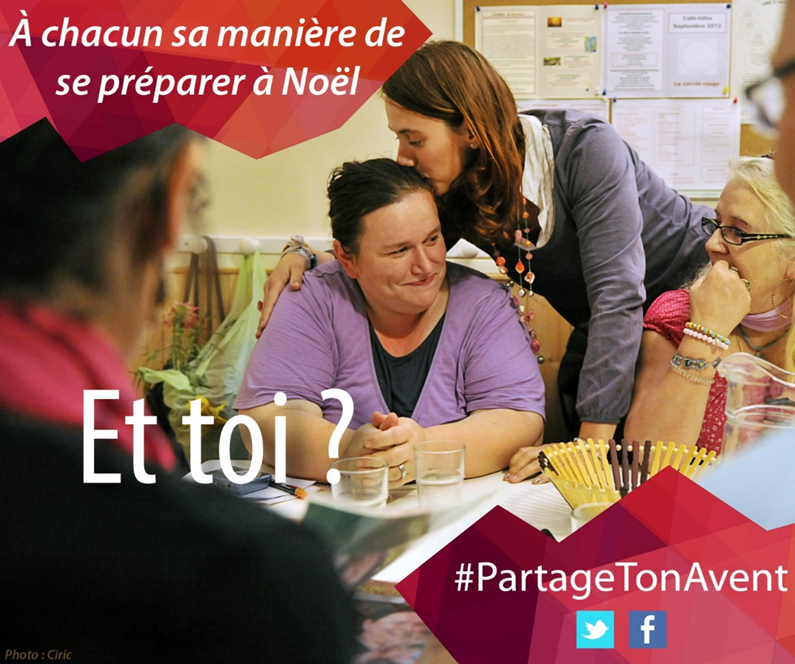 «Restez donc éveillés, car vous ne savez pas quand le maître de la maison reviendra» 
Evangile de Saint Marc 13, 35
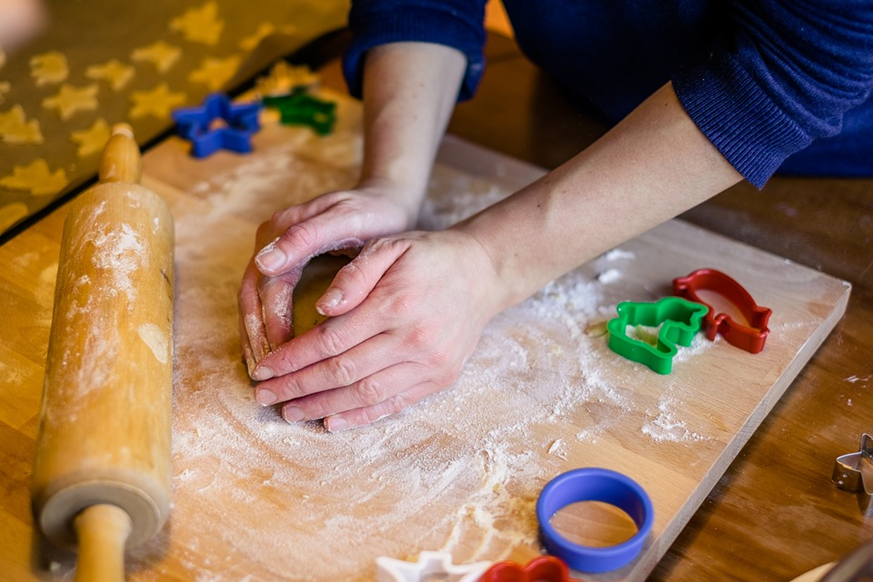 «Préparez le chemin du Seigneur, faites-lui des sentiers bien droits» 

Evangile de Saint Marc 1
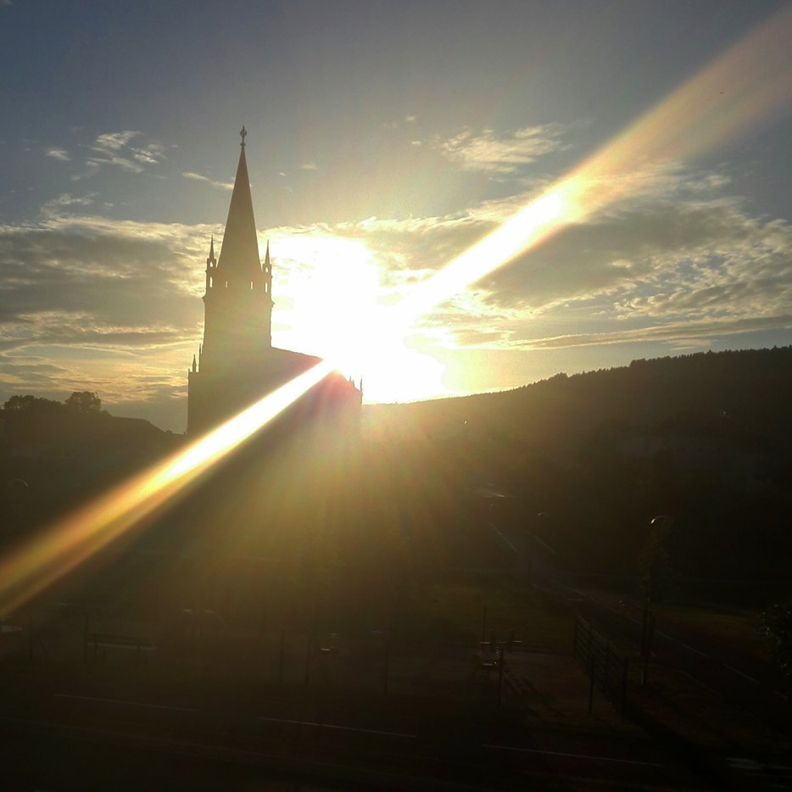 «Le Seigneur t’éclaire comme le soleil qui se lève.» 

Isaïe  60,2
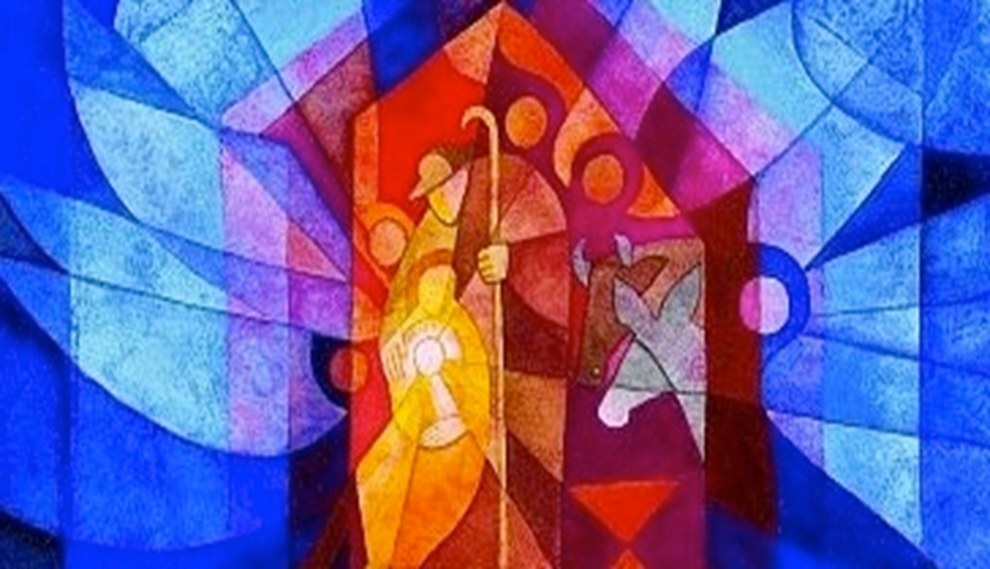 «Voici que la Vierge concevra, et elle enfantera un fils ; on lui donnera le nom d’Emmanuel, qui se traduit : « Dieu-avec-nous»